Итоговый годовой отчёт   кадетского парламента   за 2012 – 2013 учебный год
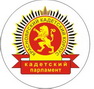 Месячник по правилам дорожного движения
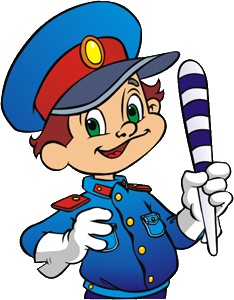 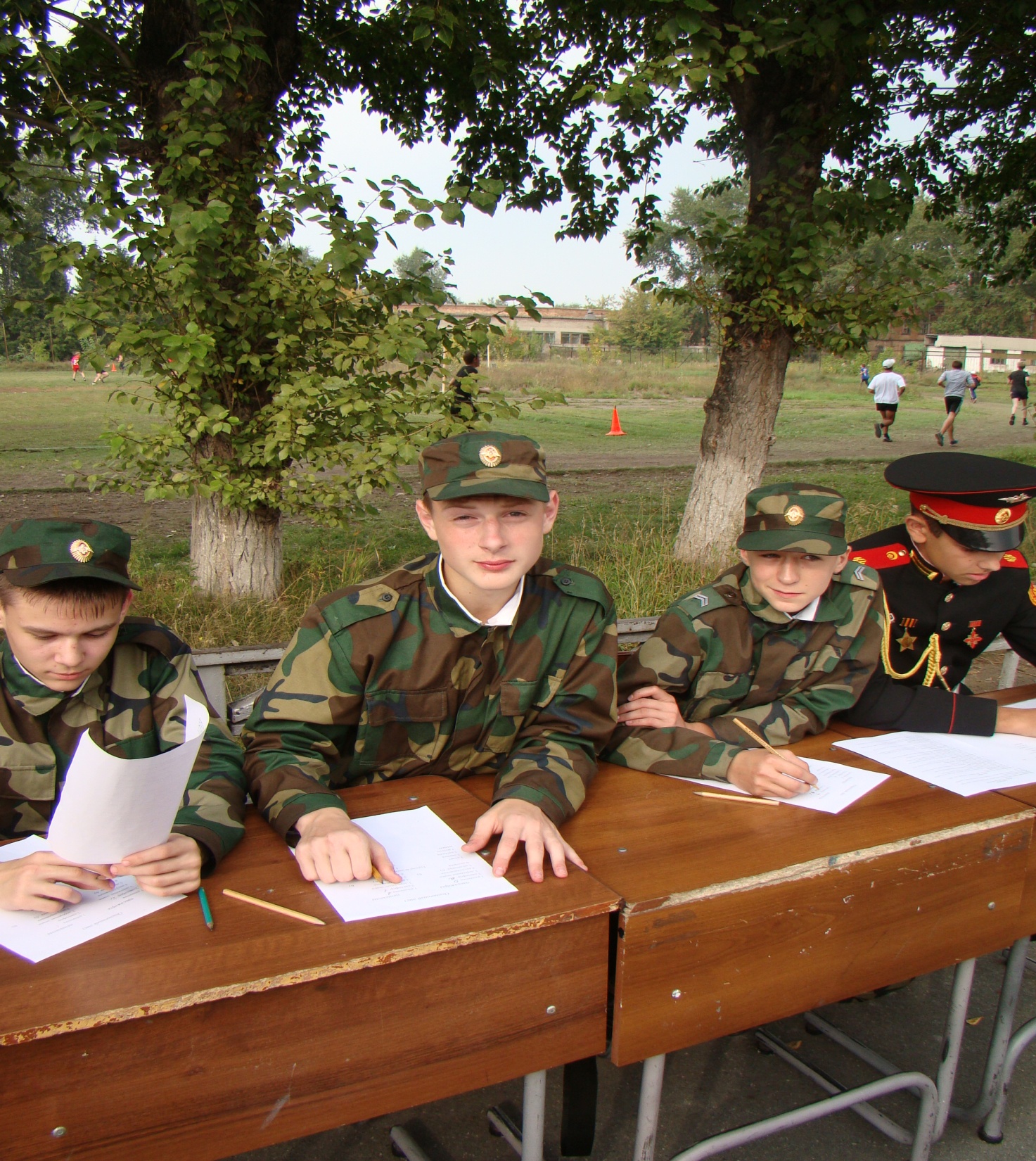 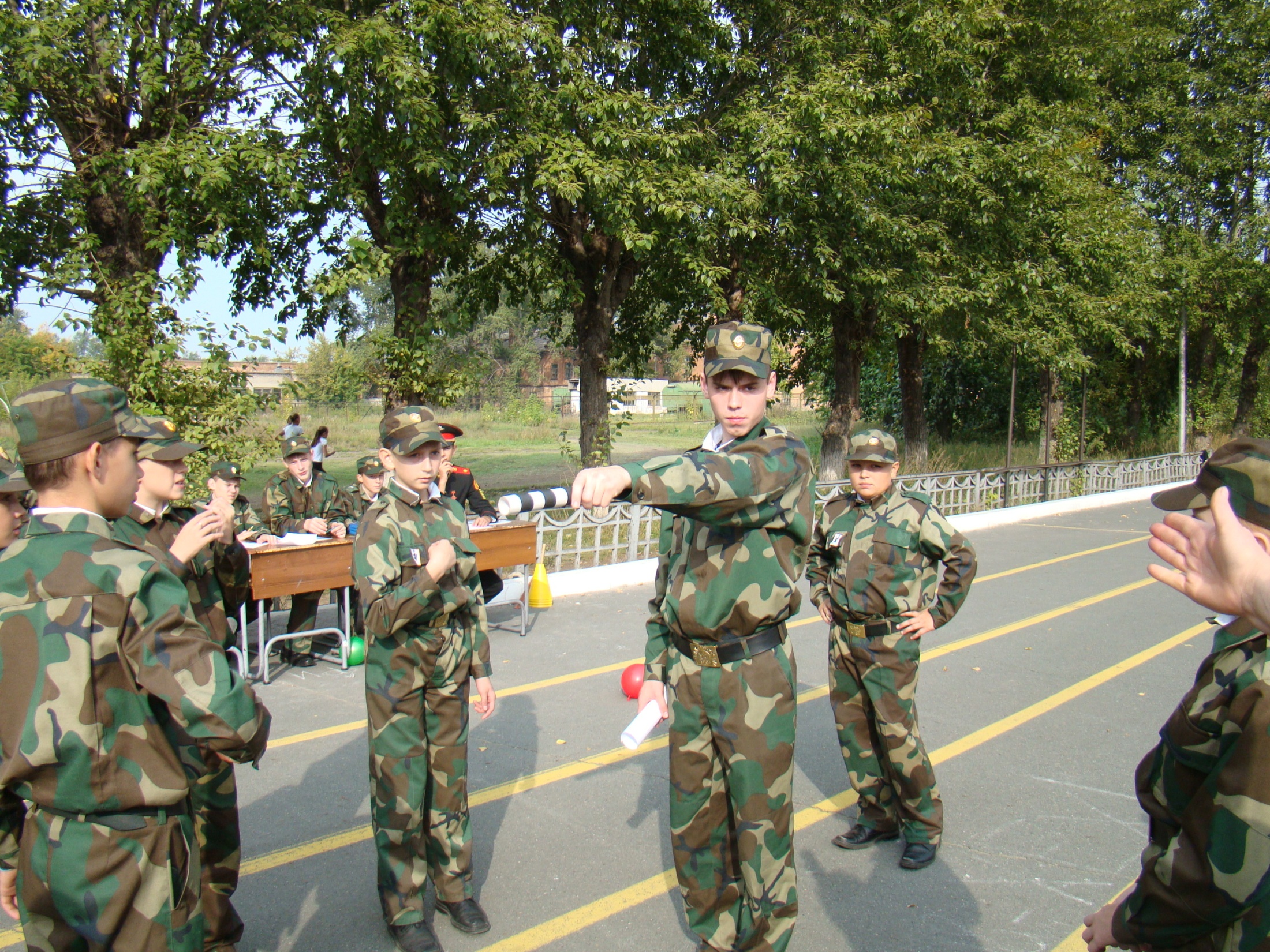 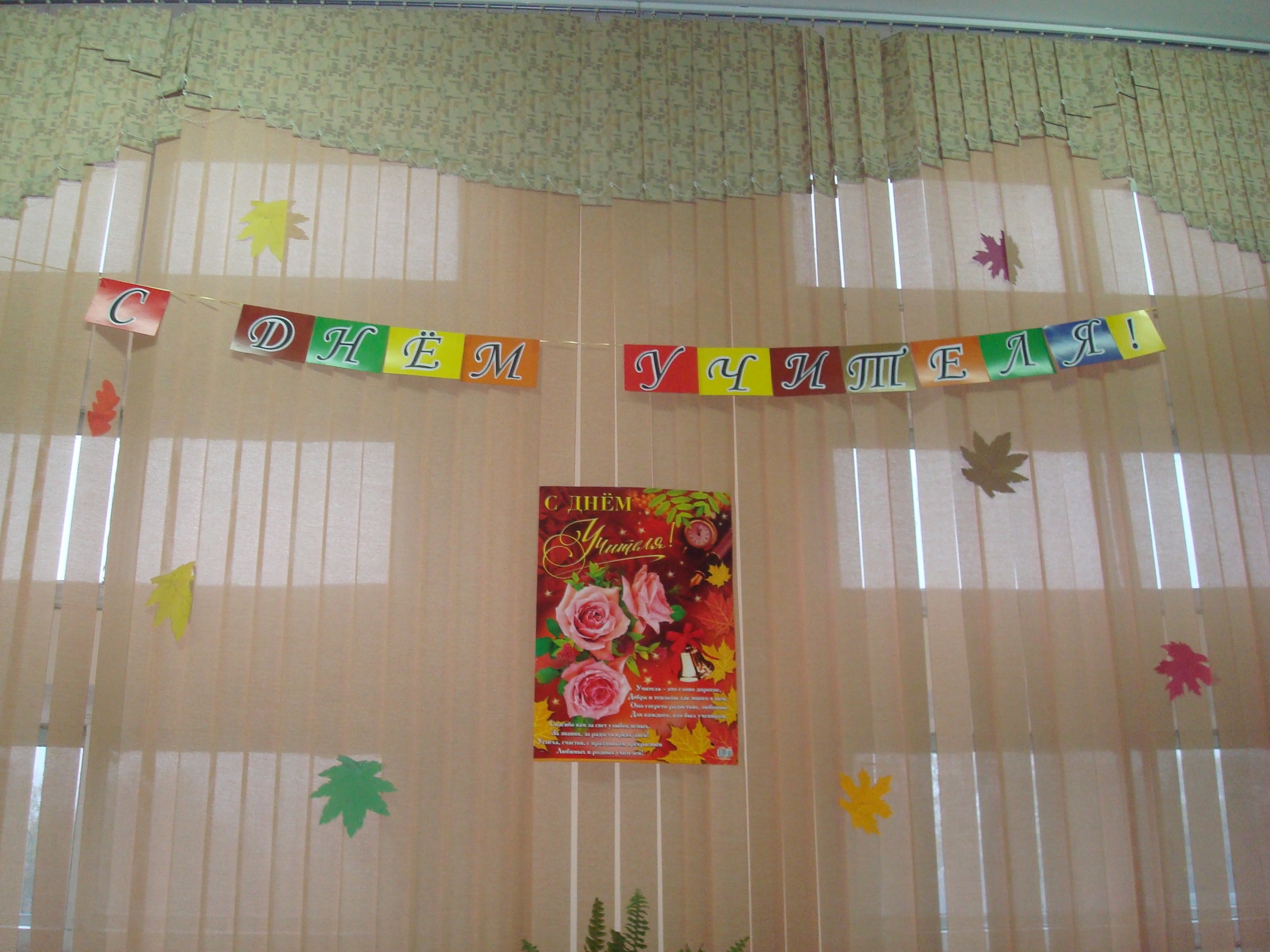 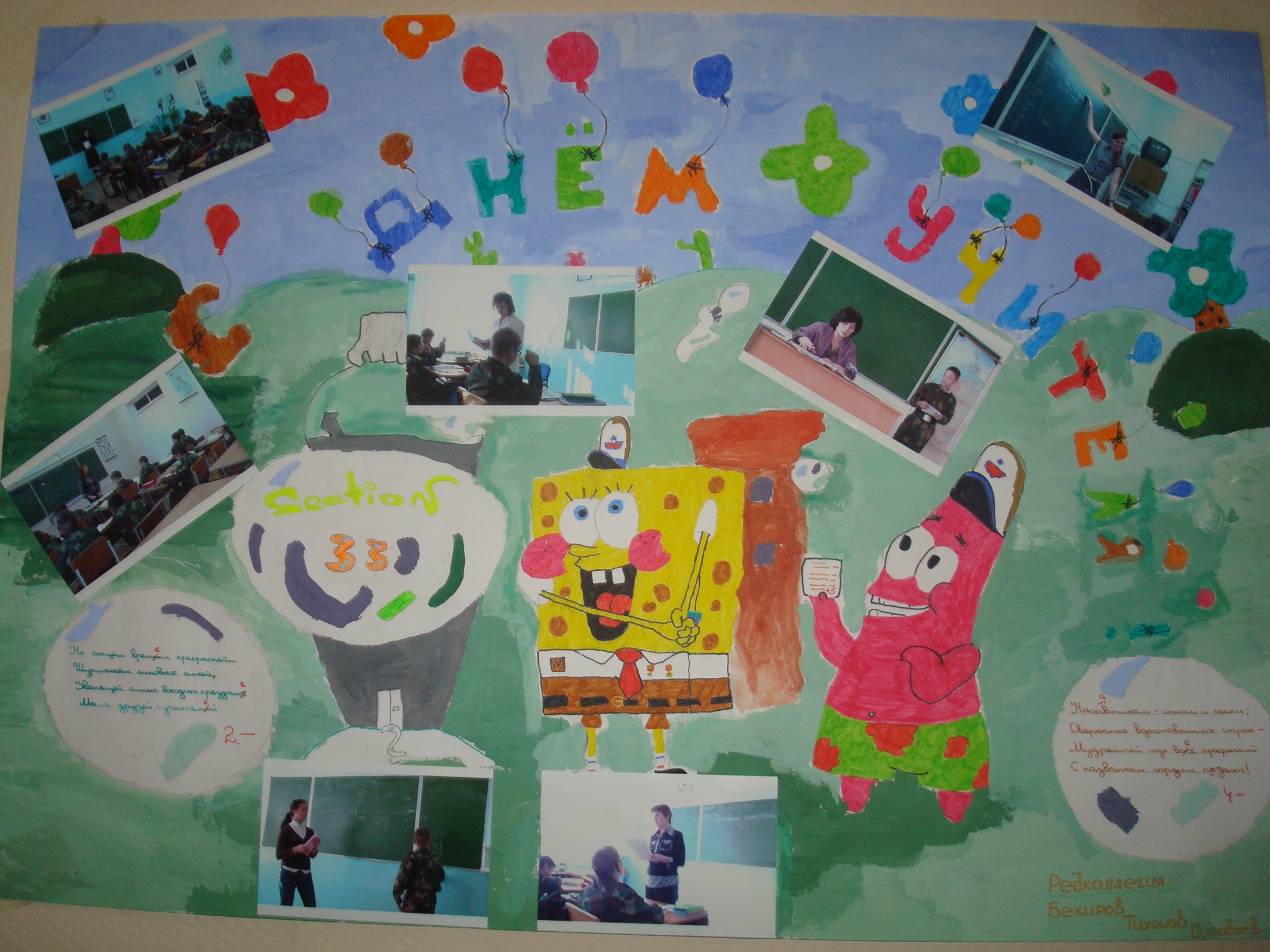 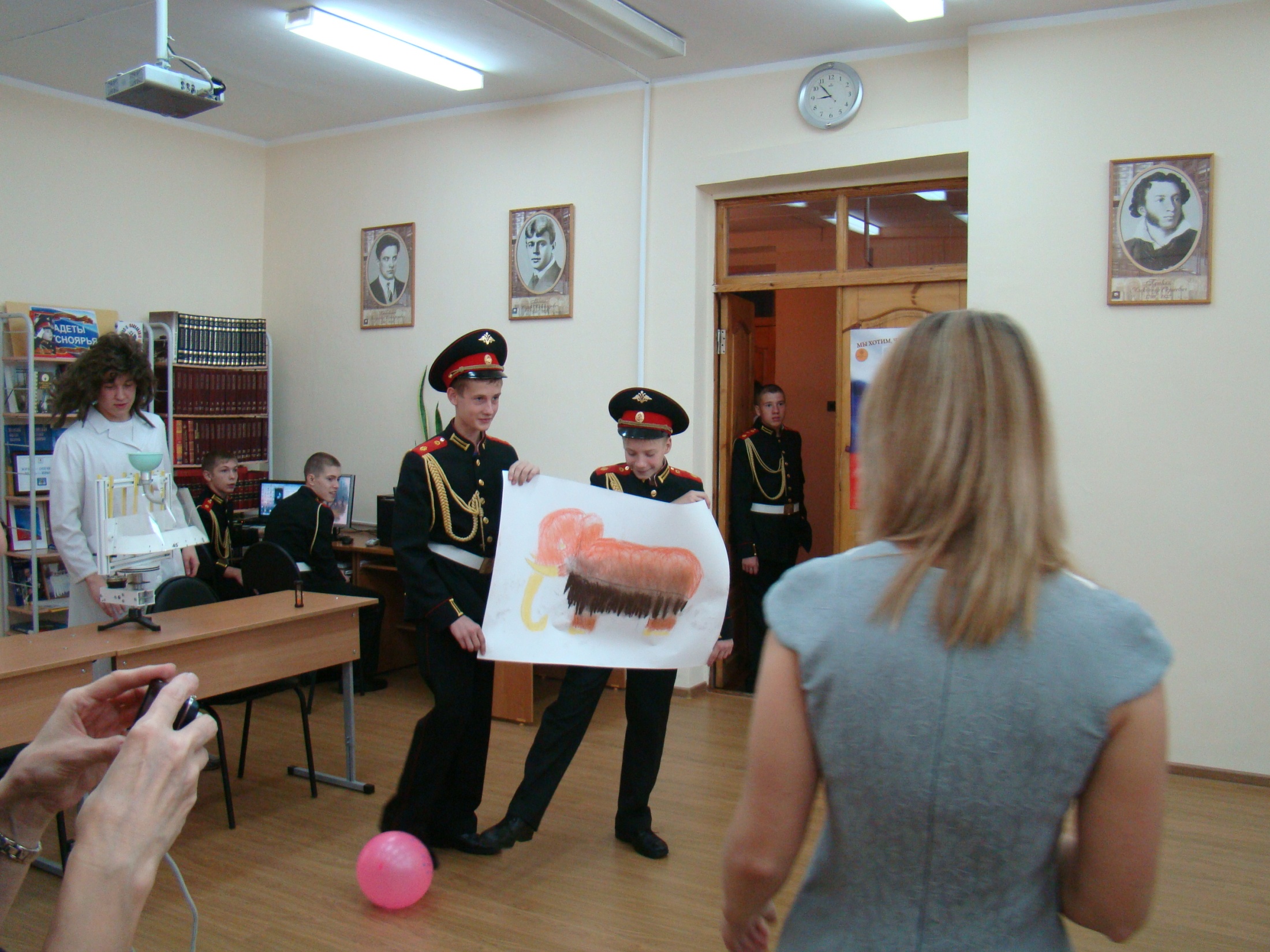 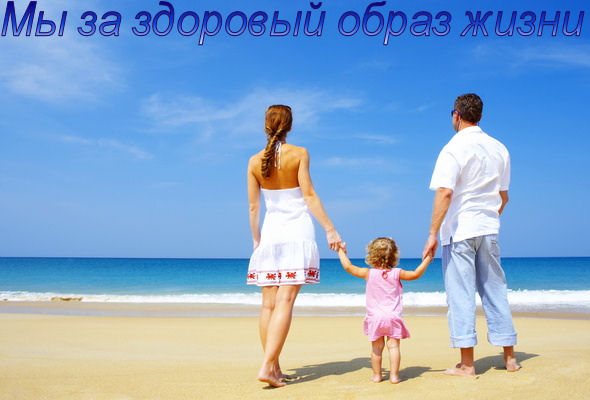 Участие парламента в I сессии Краевого кадетского парламента
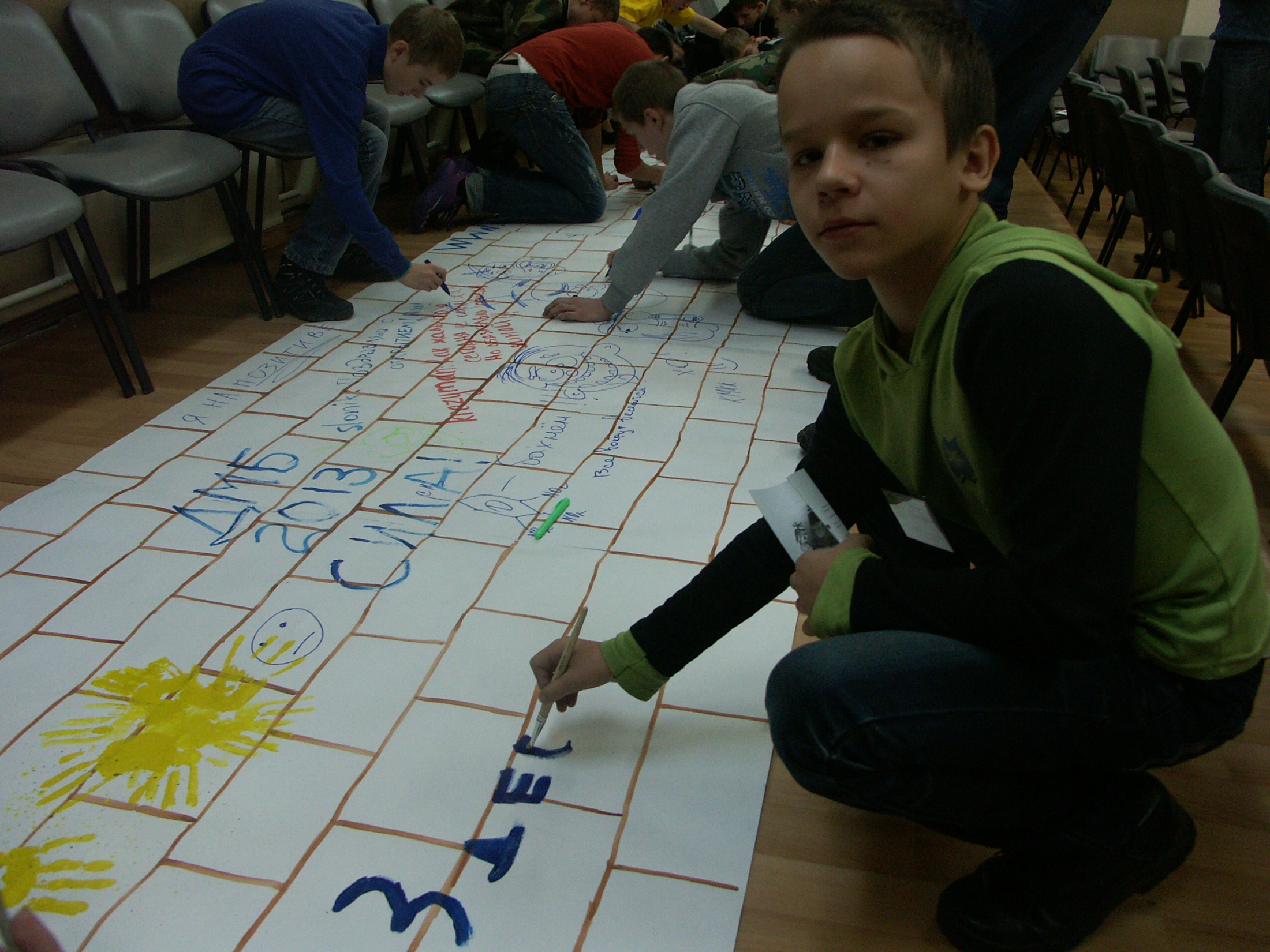 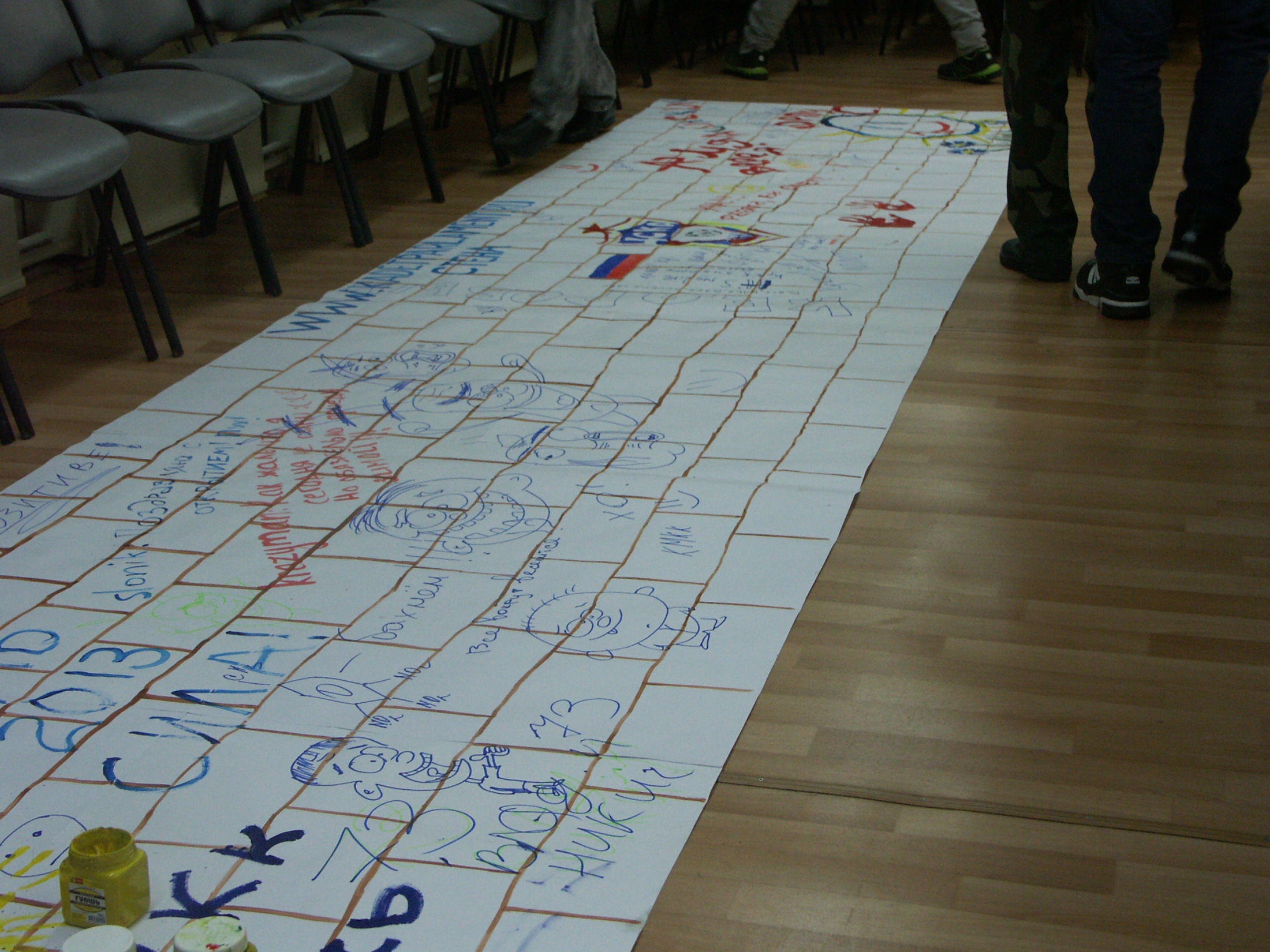 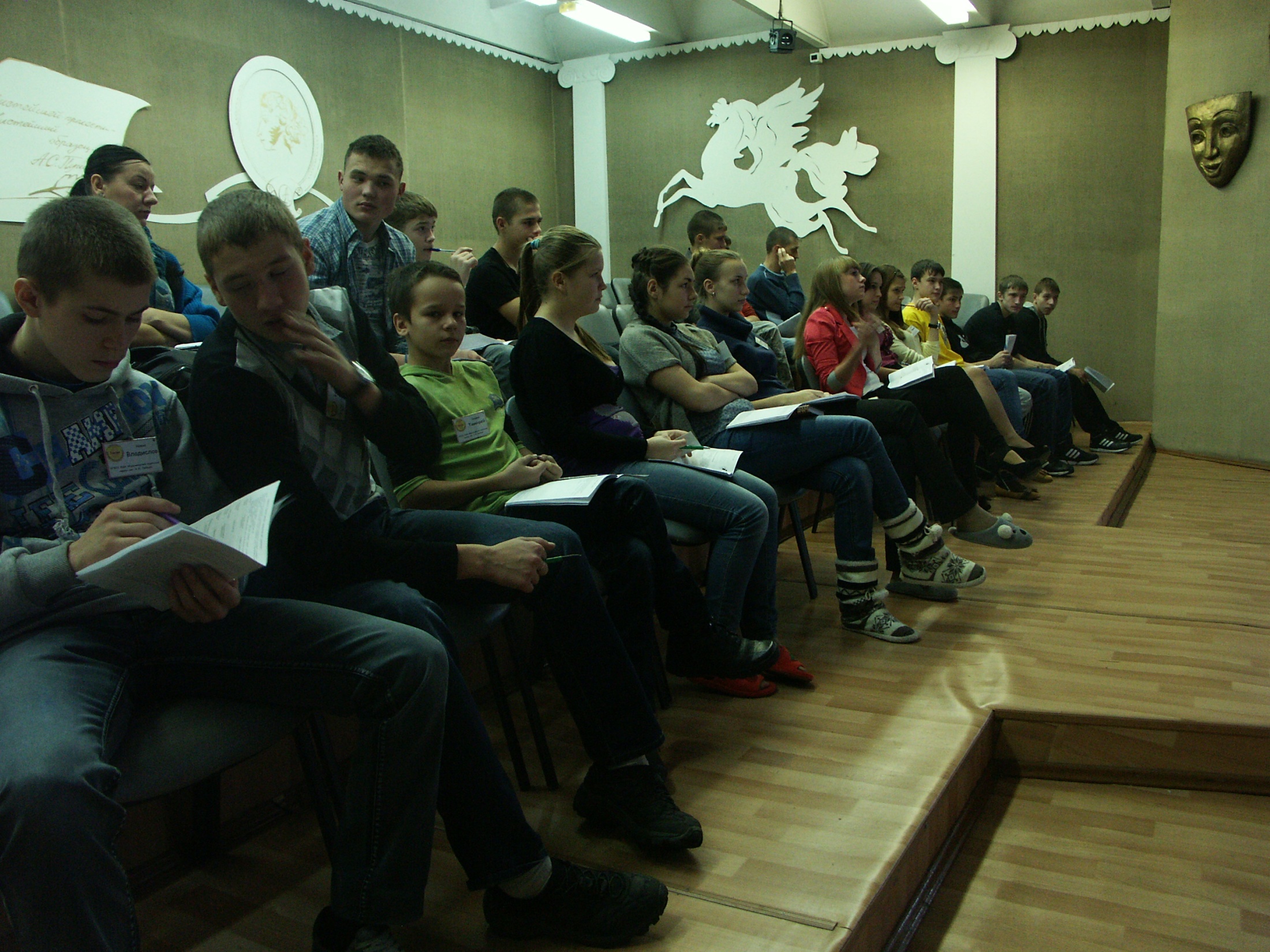 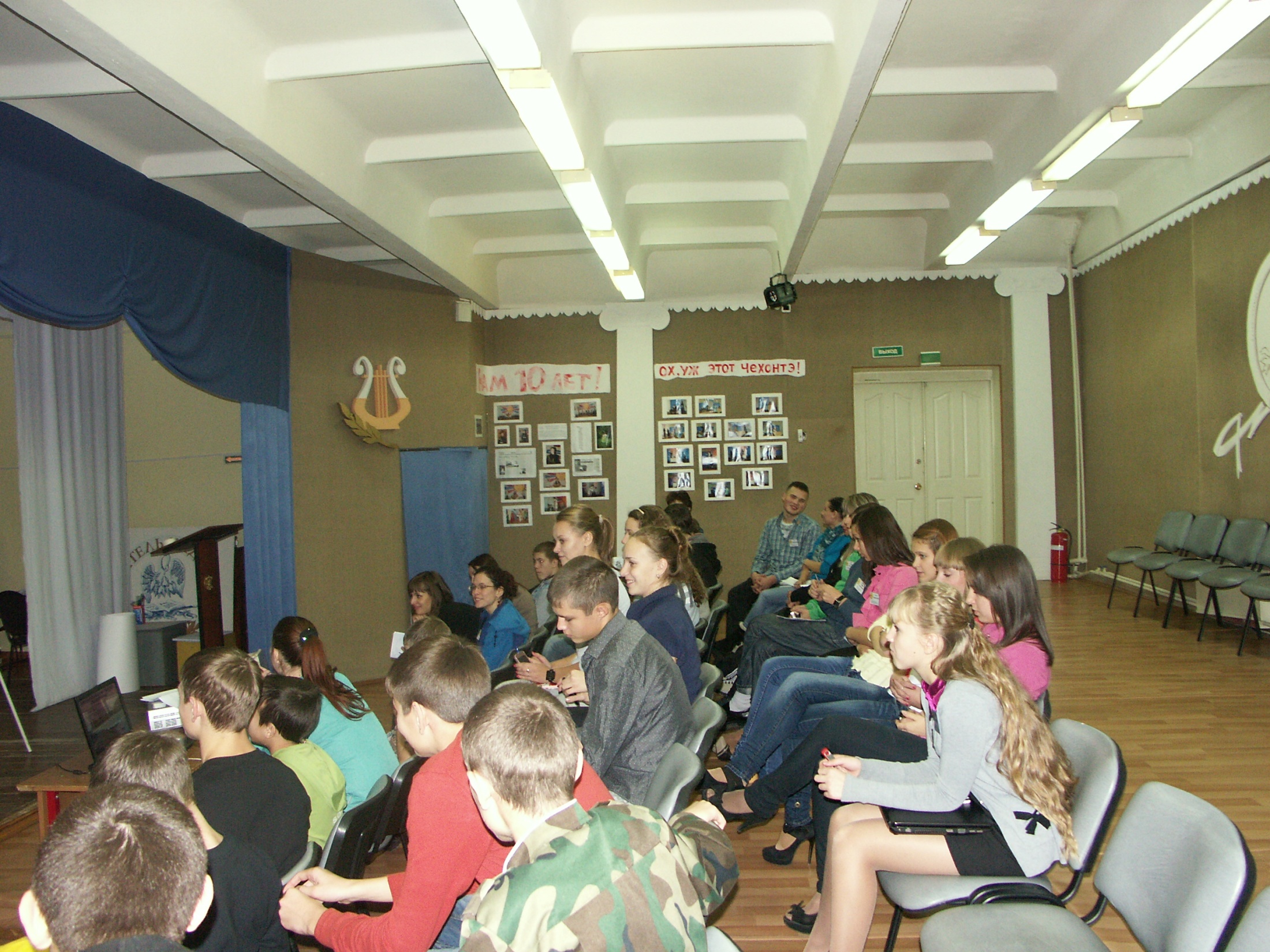 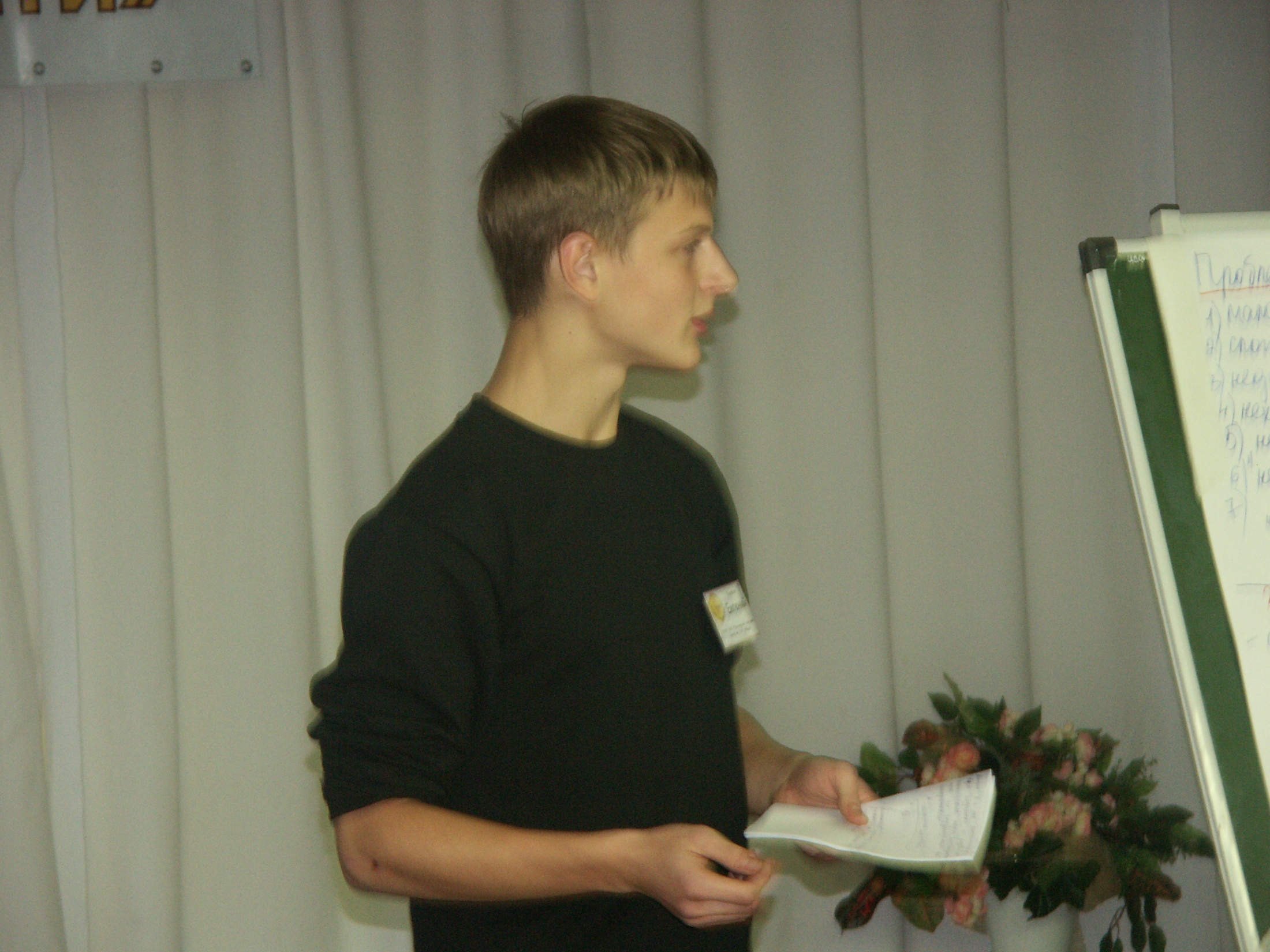 Путешествие в  страну «Кадетологию»
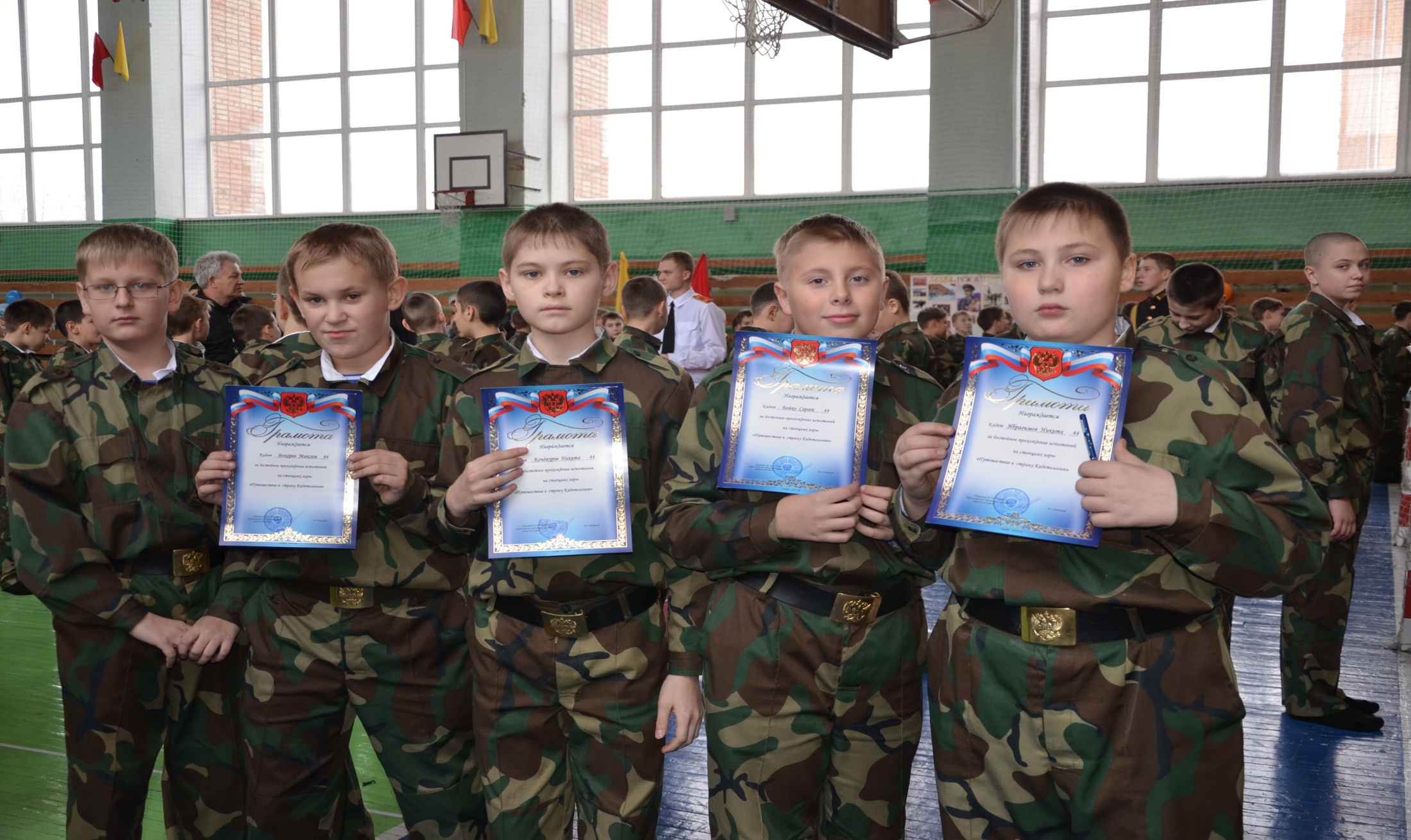 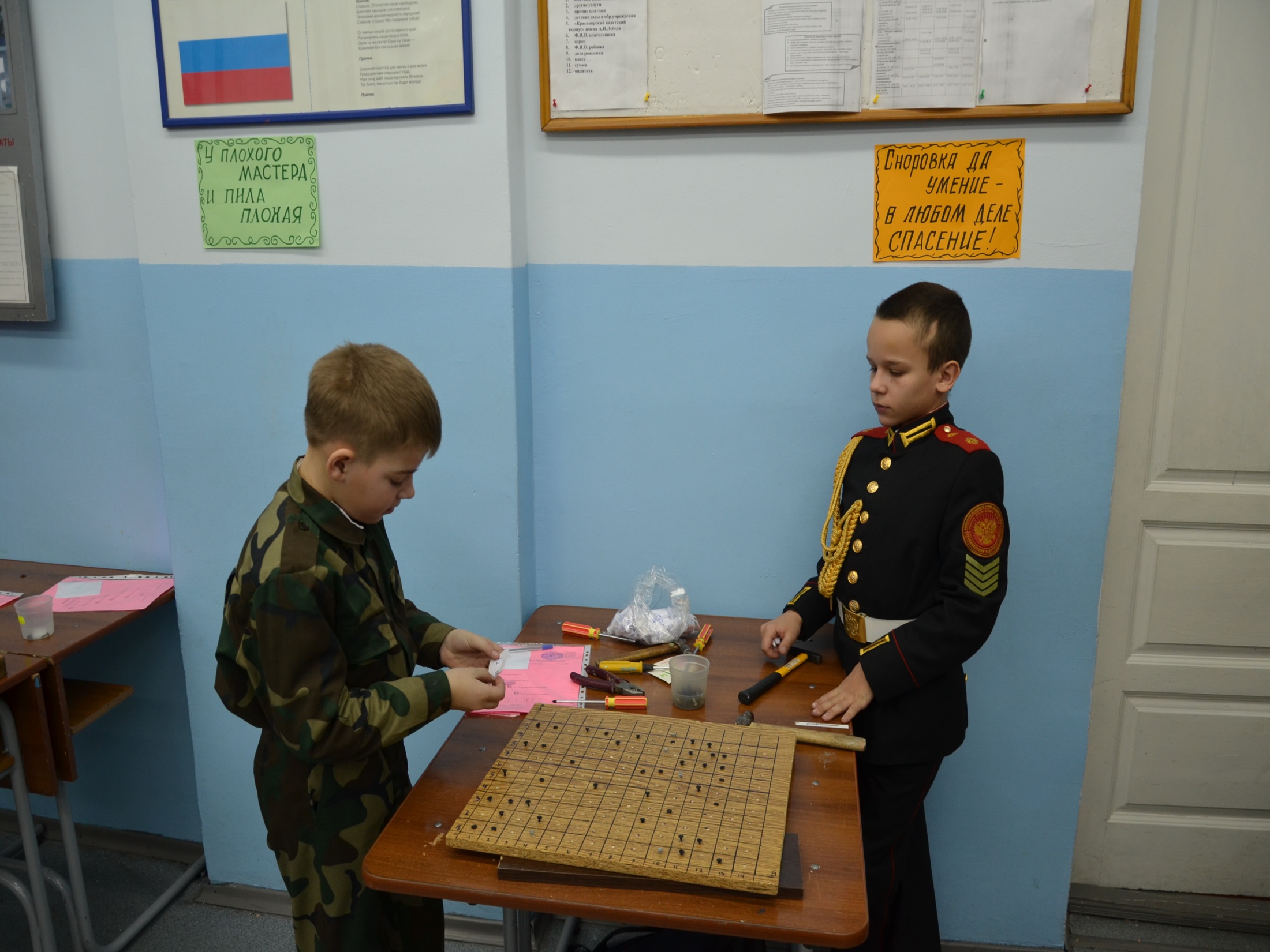 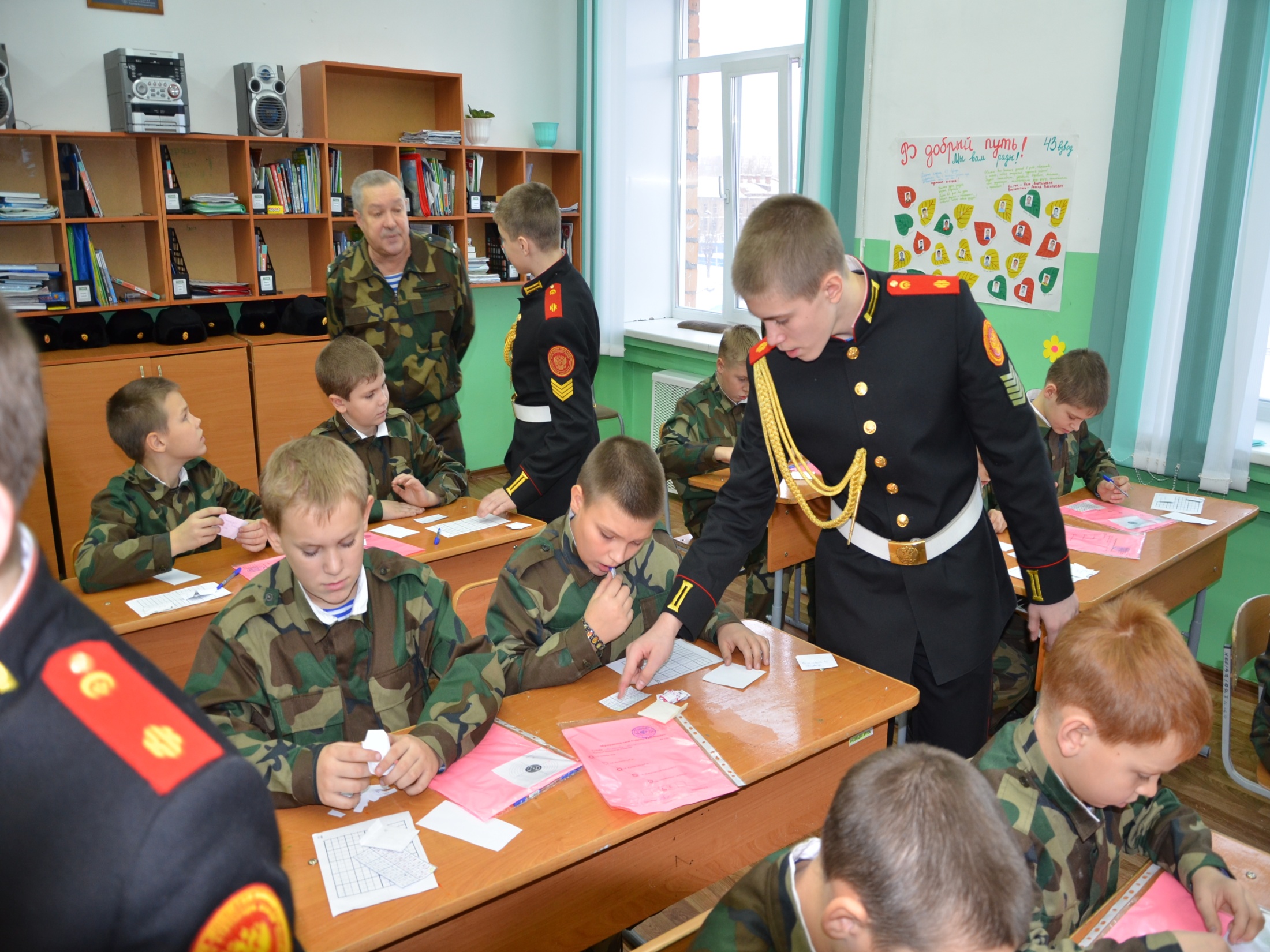 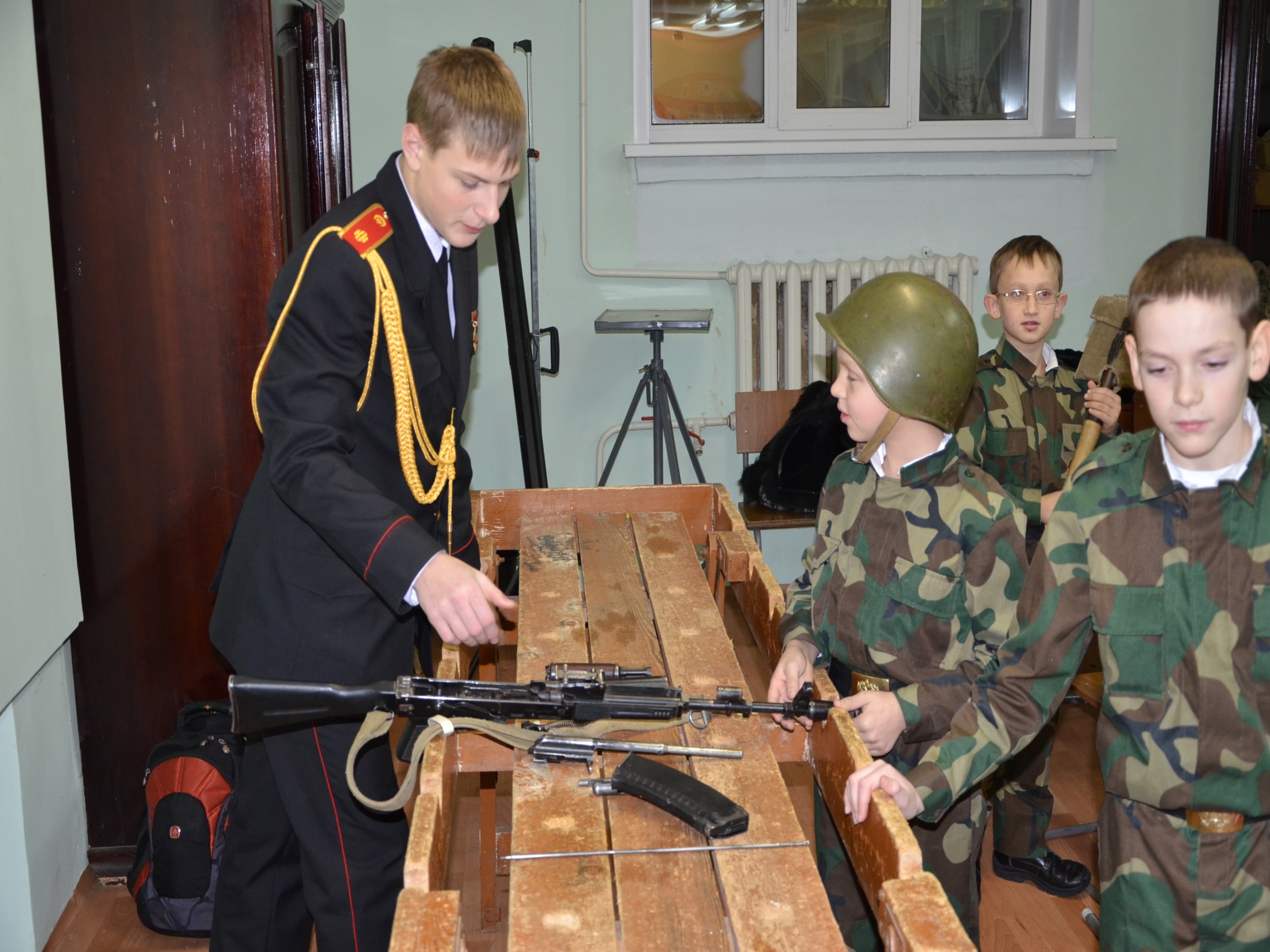 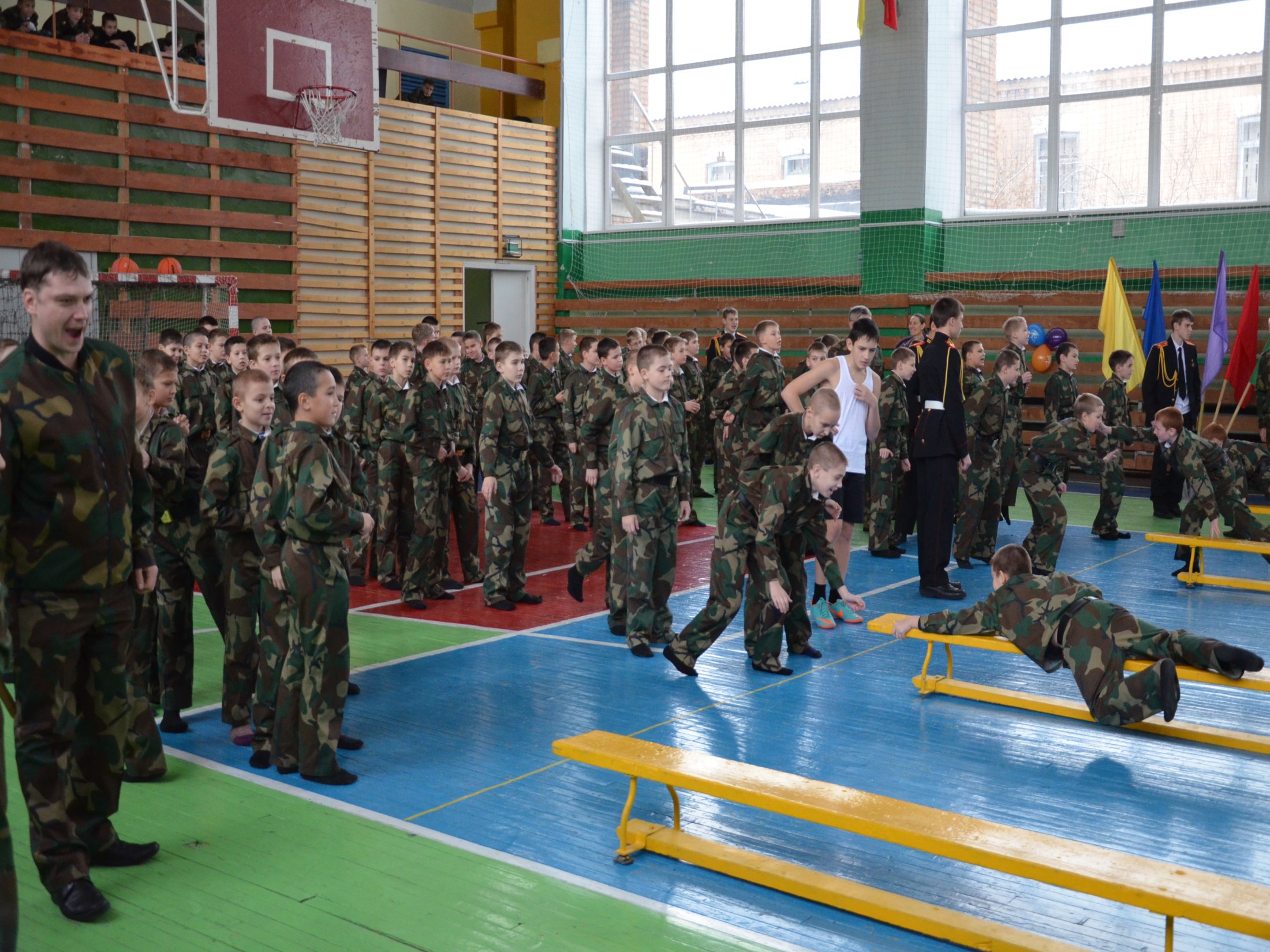 Один день в армии
Эрудит-игра «Вифлеемская звезда
Международный женский день
Итоговый годовой отчёт   кадетского парламента   за 2012 - 2013
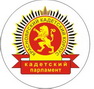